דף כ"א  ב'
איבעיא להו:  אשת אחי האם מן האם מהו
אשת אחי האב מן האם, ואשת אחי האם מן האב,
 דאיכא צד אב הוא דגזרו רבנן, אבל היכא דליכא צד אב לא גזרו בהו רבנן
אמר רב ספרא: היא גופה גזירה, ואנן ניקום ונגזור גזירה לגזירה ? 
אמר רבא: אטו כולהו לאו גזירה לגזירה נינהו ?
אשת אביו ערוה,  אשת אבי אביו שניה,
 וגזרו על אשת אבי אמו משום אשת אבי אביו
אשת אחי האב מן האב ערוה אשת אחי האב מן האם שניה וגזרו על אשת אחי האם מן האב משום אשת אחי האב מן האם וטעמא מאי משום שכולם קוראים להם "בית הדוד"
תא שמע: דכי אתא רב יהודה בר שילא אמר: אמרי במערבא: 
כל שבנקבה ערוה, בזכר גזרו על אשתו משום שניה
דכל שבנקבה ערוה,  בזכר גזרו על אשתו משום שניה
שלח ליה ר' משרשיא מתוסנייא
דף כ"א  ב'
איבעיא להו:  אשת אחי האם מן האם מהו
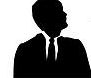 שמעון
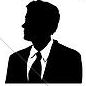 ראובן
בת
בת
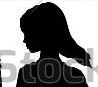 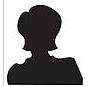 שרה
לאה
להצגת צדדי השאלה הקש כאן
בן
בן
ראובן הוא אחי אמו של שמעון
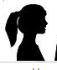 רבקה
השאלה:
האם לאה יכולה לשאת את שמעון
האם רבנן גזרו עליה
2
כ"ה.אדר ב.תשפ"ב
יצחק רסלר  izakrossler@gmail.com
אשת אחי האב מן האם, ואשת אחי האם מן האב,
 דאיכא צד אב הוא דגזרו רבנן, אבל היכא דליכא צד אב לא גזרו בהו רבנן או דלמא לא שנא
אשת אחי האם מן האב, 
אחי האב מן האם
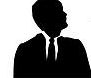 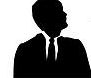 אשת אחי האב מן האם
השאלה:
האם גזרו על אשת אחי האם מן האם משום אחי האם מן האב
שמעון
שמעון
ויש צד אב: 
רבקה היא אשת שמעון 
אחי אביו של לוי
ויש צד אב: 
רבקה היא אשת שמעון 
אחי אמו של לוי
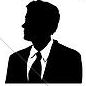 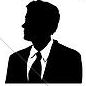 ראובן
ראובן
בת
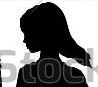 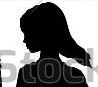 שרה
שרה
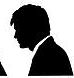 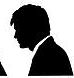 לוי
לוי
בן
בן
בן
בן
בן
נשא אישה
נשא אישה
אחים
אחים
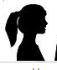 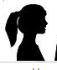 רבקה
רבקה
רבקה היא אשת אחי אביו של לוי מן האם (שרה)
לכן היא אסורה ללוי משום שניה
רבקה היא אשת אחי אמו של לוי מן האב
לכן היא אסורה ללוי משום שניה
3
יצחק רסלר  zakrossler@gmail.com
כ"ה.אדר ב.תשפ"ב
כ"ה.אדר ב.תשפ"ב
דף כא  ב
אמר רב ספרא: היא גופה גזירה, ואנן ניקום ונגזור גזירה לגזירה ? 
אמר רבא: אטו כולהו לאו גזירה לגזירה נינהו ? אמו ערוה אם אמו שניה וגזרו על אם אביו משום אם אמו
אם אביו
אמו \ אם אמו
רבנן גזרו כדי שלא יפגע באמו
וסיבת הגזרה היא: 
שלשניהם קוראים: בית אמו רבתי (דבי אימא רבתי)
רבנן גזרו גם באם אביו משום אם אמו
סיבת גזרה: 
משום ששניהם נקראים בית אמא רבתי (דבי אימא רבתי)
אם אמו
אם אביו
בת
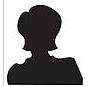 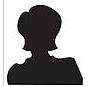 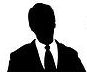 לאה
לאה
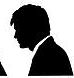 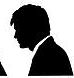 יהודה
לוי
לוי
אביו
בן
בן
בן
אמו
שניה
שניה
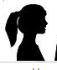 רבקה
4
יצחק רסלר  izakrossler@gmail.com
כ"ה.אדר ב.תשפ"ב
דף כא  ב
אשת אביו ערוה,  אשת אבי אביו שניה,
 וגזרו על אשת אבי אמו משום אשת אבי אביו 
וטעמא מאי ? כולהו דבי אבא רבה קרו ליה
אשת אבי אמו
אשת אבי אביו
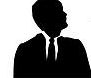 שמעון
אביו
אבי אמו
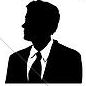 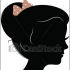 חנה
אבי אביו
ראובן
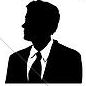 ראובן
בת
רבנן גזרו משום אשת אבי אביו
הסיבה לגזרה:
משום ששניהם נקראים: 
בית אבא רבה (דבי אבא רבה)
רבנן גזרו משום אשת אביו.
הסיבה לגזרה: 
משום שניהם נקראים:     
בית אבא רבה (דבי אבא רבה)
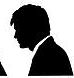 לוי
בן
בן
בן
נשא אישה
נשא אישה
שניה
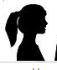 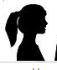 שניה
רבקה
רבקה
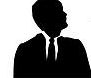 שמעון
5
יצחק רסלר  izakrossler@gmail.com
כ"ה.אדר ב.תשפ"ב
דף כא  ב
אשת אחי האב מן האב ערוה אשת אחי האב מן האם שניה וגזרו על אשת אחי האם מן האב משום אשת אחי האב מן האם וטעמא מאי משום שכולם קוראים להם "בית הדוד" (דכולהו דבי דודי קרי להו )
אשת אחי האב מן האם - שניה
אשת אחי האב מן האב - ערווה
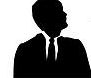 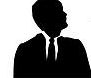 שמעון
שמעון
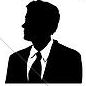 ראובן
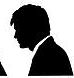 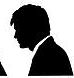 לוי
לוי
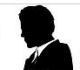 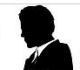 בן
בן
בן
בן
בן
בן
גד
גד
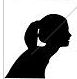 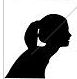 נשא אישה
נשא אישה
לכן, דבורה אסורה לגד משום שניה (רבנן גזרו בגלל הציור שמימין)
אחים
אחים
לכן, דבורה אסורה לגד מן התורה (ערווה)
דבורה
דבורה
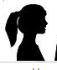 רבקה
אשת אחי האם מן האב
דבורה היא אשת אחי אביו של גד מן האב
דבורה היא אשת אחי אביו של גד מן האם
הקש על התמונה
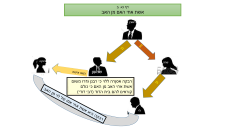 6
כ"ה.אדר ב.תשפ"ב
יצחק רסלר  izakrossler@gmail.com
דף כא  ב
אשת אחי האם מן האב
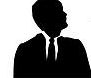 שמעון
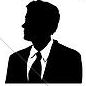 ראובן
בת
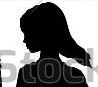 שרה
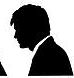 לוי
בן
בן
נשא אישה
רבקה אסורה ללוי כי רבנן גזרו משום אשת אחי האב מן האם כי כולם קוראים להם בית הדוד (דבי דודי)
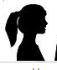 רבקה
רבקה היא אשת אחי אמו של לוי מן האב
7
יצחק רסלר  izakrossler@gmail.com
כ"ה.אדר ב.תשפ"ב
דף כא  ב
תא שמע: דכי אתא רב יהודה בר שילא אמר: אמרי במערבא: 
כל שבנקבה ערוה, בזכר גזרו על אשתו משום שניה 
ואמר רבא וכללא הוא  (רש"י: בתמיהה)
אשת בן חמותו  - מותרת
בת חמותו  -  ערווה
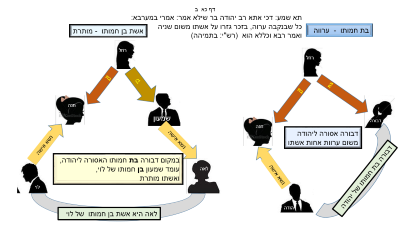 הקש על התמונה
אשת חמיו  -  מותרת
חמותו  -  ערווה
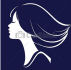 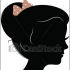 יפה
חנה
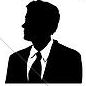 ראובן
בת
בת
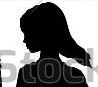 יפה אסורה לראובן 
משום ערווה "אשה ובתה"
שרה
בת חמיו ערווה
אשת בן חמיו  -  מותרת
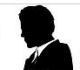 יפה חמות ראובן
גד
במקום יפה חמותו האסורה לו משום ערווה עומד גד חמיו – אשתו רחל מותרת לו
נשא אישה
נשא אישה
נשא אישה
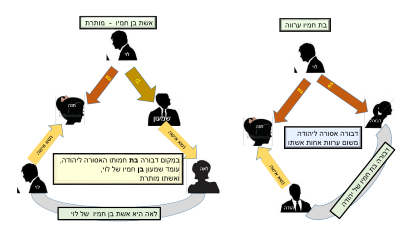 הקש על התמונה
חנה אשת חמיו של ראובן
8
כ"ה.אדר ב.תשפ"ב
יצחק רסלר  izakrossler@gmail.com
דף כא  ב
תא שמע: דכי אתא רב יהודה בר שילא אמר: אמרי במערבא: 
כל שבנקבה ערוה, בזכר גזרו על אשתו משום שניה 
ואמר רבא וכללא הוא  (רש"י: בתמיהה)
בת חמותו  -  ערווה
אשת בן חמותו  - מותרת
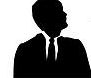 שמעון
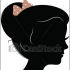 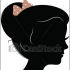 חנה
חנה
בת
בת
בת
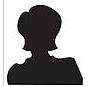 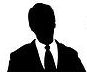 לאה
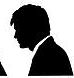 יהודה
לוי
בן
דבורה אסורה ליהודה 
משום ערוות אחות אשתו
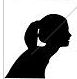 נשא אישה
נשא אישה
נשא אישה
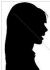 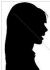 רחל
רחל
דבורה
במקום דבורה בת חמותו האסורה ליהודה, עומד שמעון בן חמותו של לוי, 
ואשתו מותרת
דבורה בת חמותו של יהודה
לאה היא אשת בן חמותו  של לוי
9
יצחק רסלר  izakrossler@gmail.com
כ"ה.אדר ב.תשפ"ב
אשת בן חמיו  -  מותרת
בת חמיו ערווה
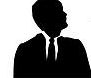 שמעון
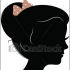 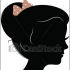 חנה
חנה
בת
בת
בת
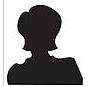 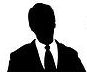 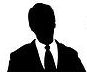 לאה
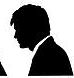 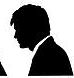 יהודה
יהודה
לוי
לוי
בן
דבורה אסורה ליהודה 
משום ערוות אחות אשתו
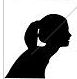 נשא אישה
נשא אישה
נשא אישה
דבורה
במקום דבורה בת חמותו האסורה ליהודה, עומד שמעון בן חמיו של לוי, 
ואשתו מותרת
דבורה בת חמיו של יהודה
לאה היא אשת בן חמיו  של לוי
10
יצחק רסלר  izakrossler@gmail.com
כ"ה.אדר ב.תשפ"ב
דף כא  ב
והא דרב יהודה בר שילא לאתויי מאי ?
לאו לאתויי אשת אחי האם מן האם ?
 דכל שבנקבה ערוה, בזכר גזרו על אשתו משום שניה
בזכר גזרו על אשתו
בנקבה ערווה
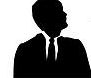 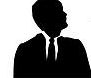 שמעון
שמעון
בת
בת
בת
בת
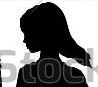 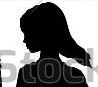 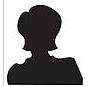 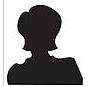 שרה
שרה
לאה
לאה
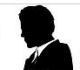 בן
בן
בן
גד
רבקה אסורה לשמעון משום איסור ערווה
אחות אמו
רבקה אסורה לשמעון איסור שניה שהיא
אשת אחי אמו מן האם
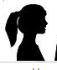 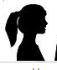 נשא אישה
רבקה
רבקה
11
יצחק רסלר  izakrossler@gmail.com
כ"ה.אדר ב.תשפ"ב
דף כא  ב
שלח ליה ר' משרשיא מתוסנייא
אשת אחי אבי האב מהו ?
אחות אבי האב מהו ?
אשת אחי אבי האב מהו ?
אחות אבי האב מהו
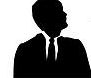 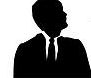 שמעון
שמעון
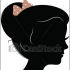 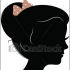 חנה
חנה
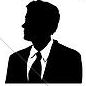 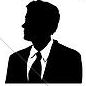 ראובן
ראובן
בת
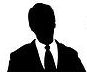 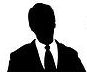 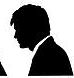 יהודה
יהודה
לוי
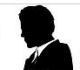 בן
בן
בן
בן
בן
בן
גד
נשא אישה
אח ואחות
חנה לשמעון, מהו
חנה לגד, מהו
12
יצחק רסלר  izakrossler@gmail.com
כ"ה.אדר ב.תשפ"ב